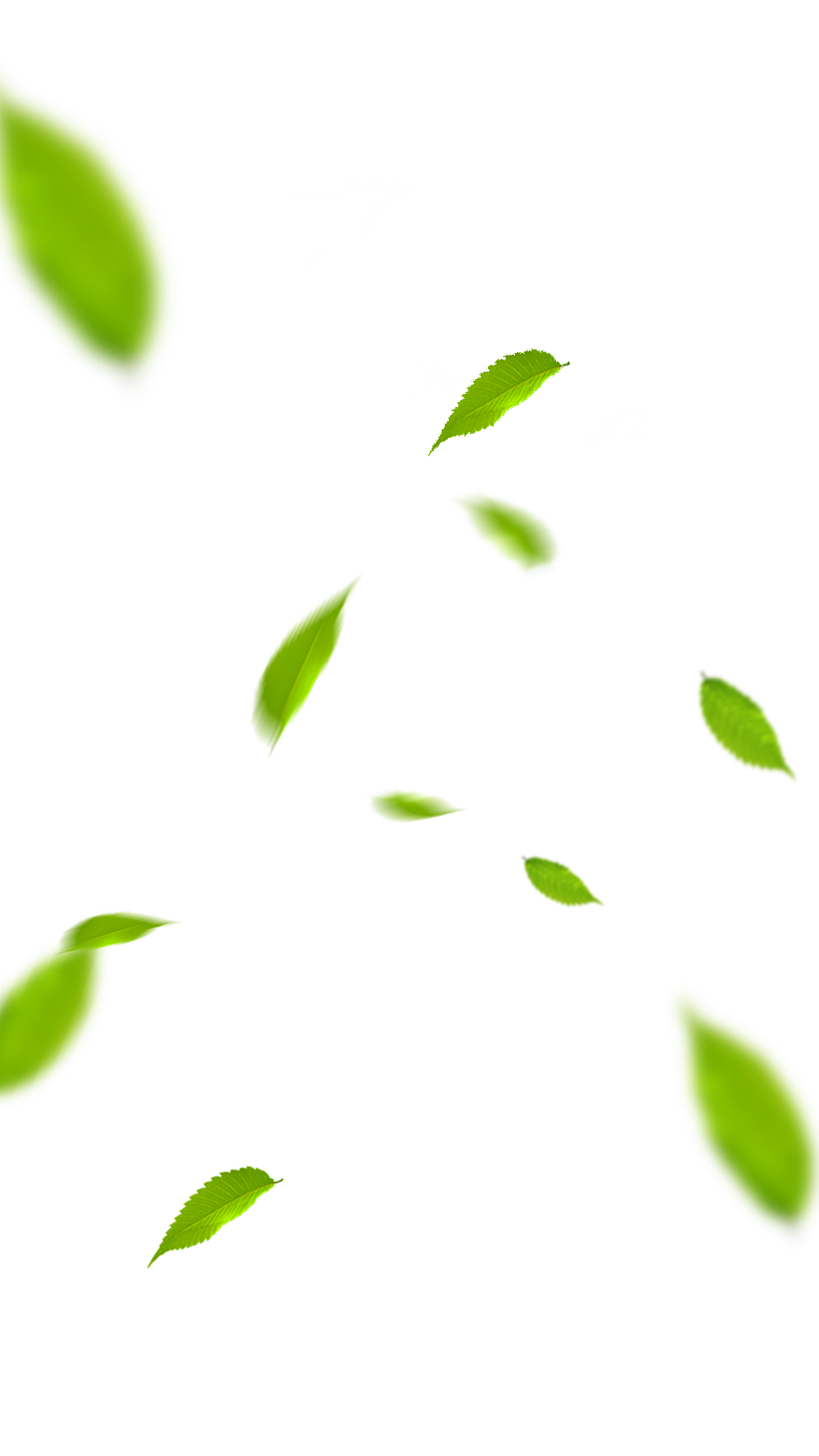 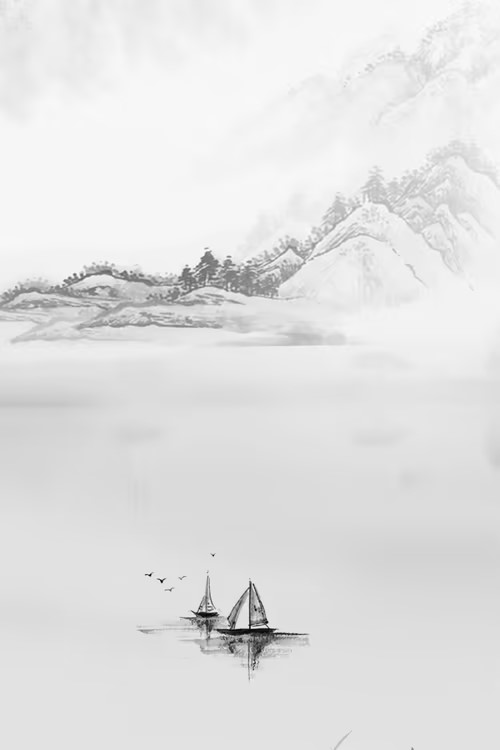 净 进 岚 亭 智 慧 栈
运 营 计 划 书
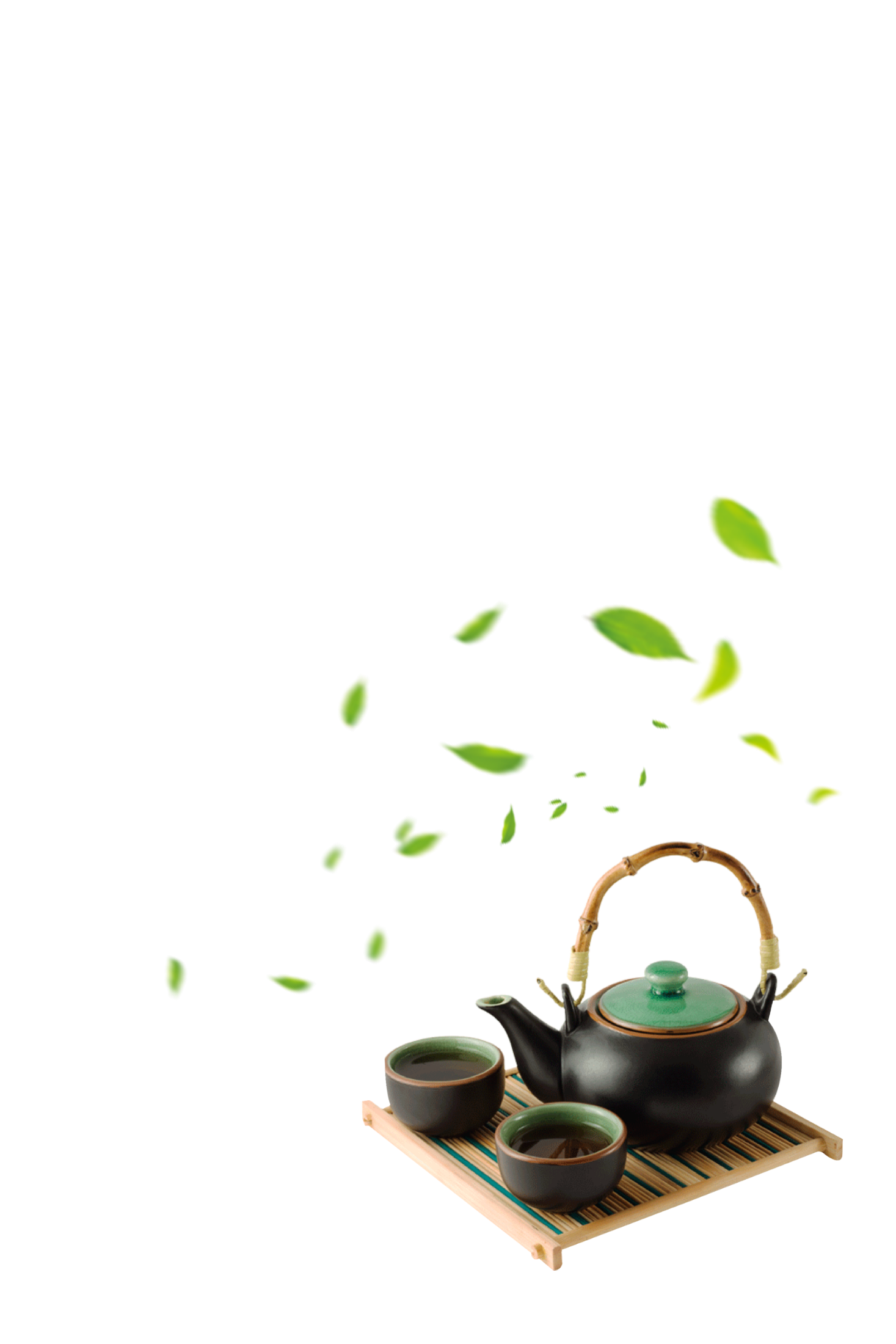 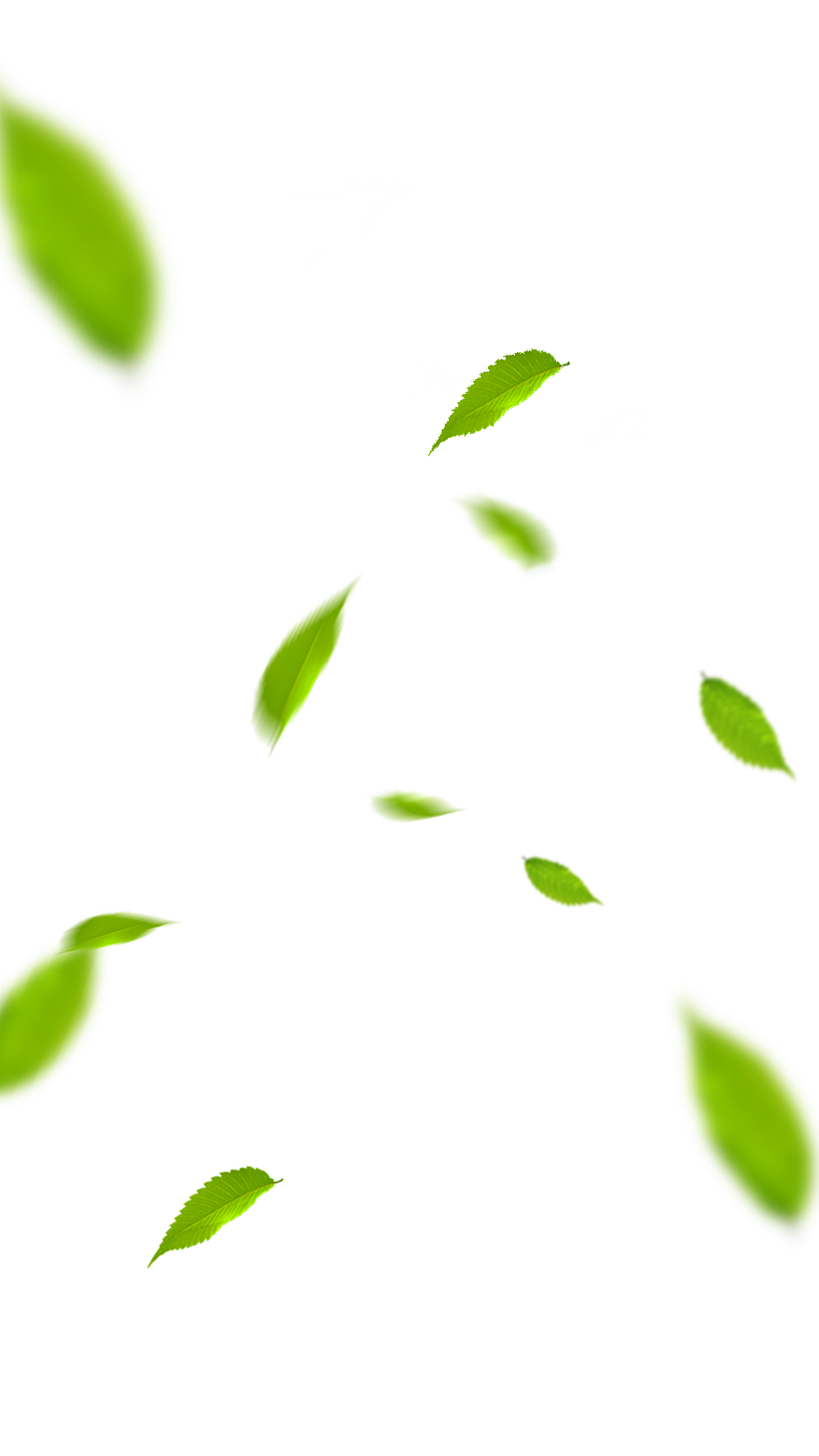 目  录
一、我是谁（身份?）

二、初心（为什么做?）

三、行动（怎么做?）

四、总结
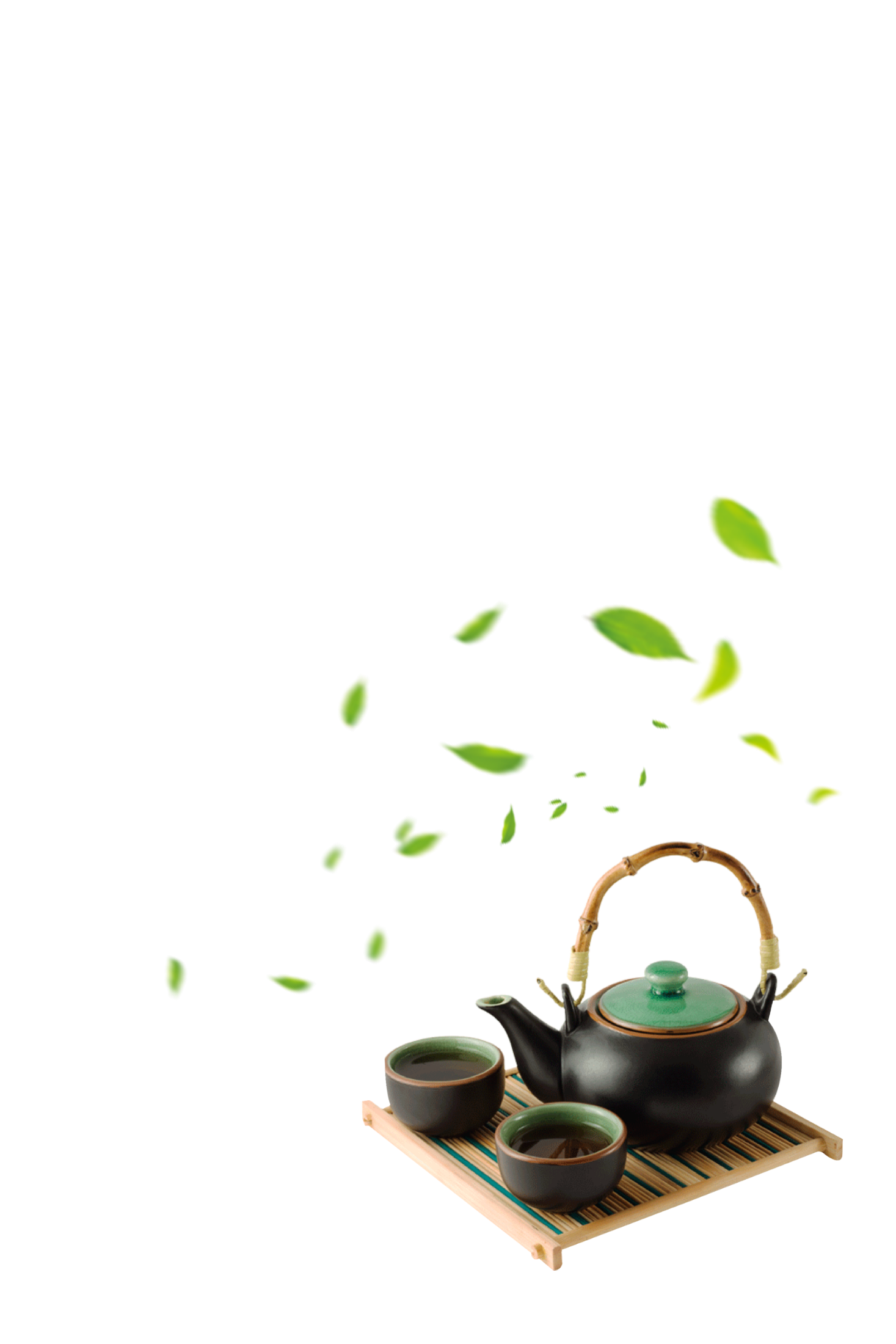 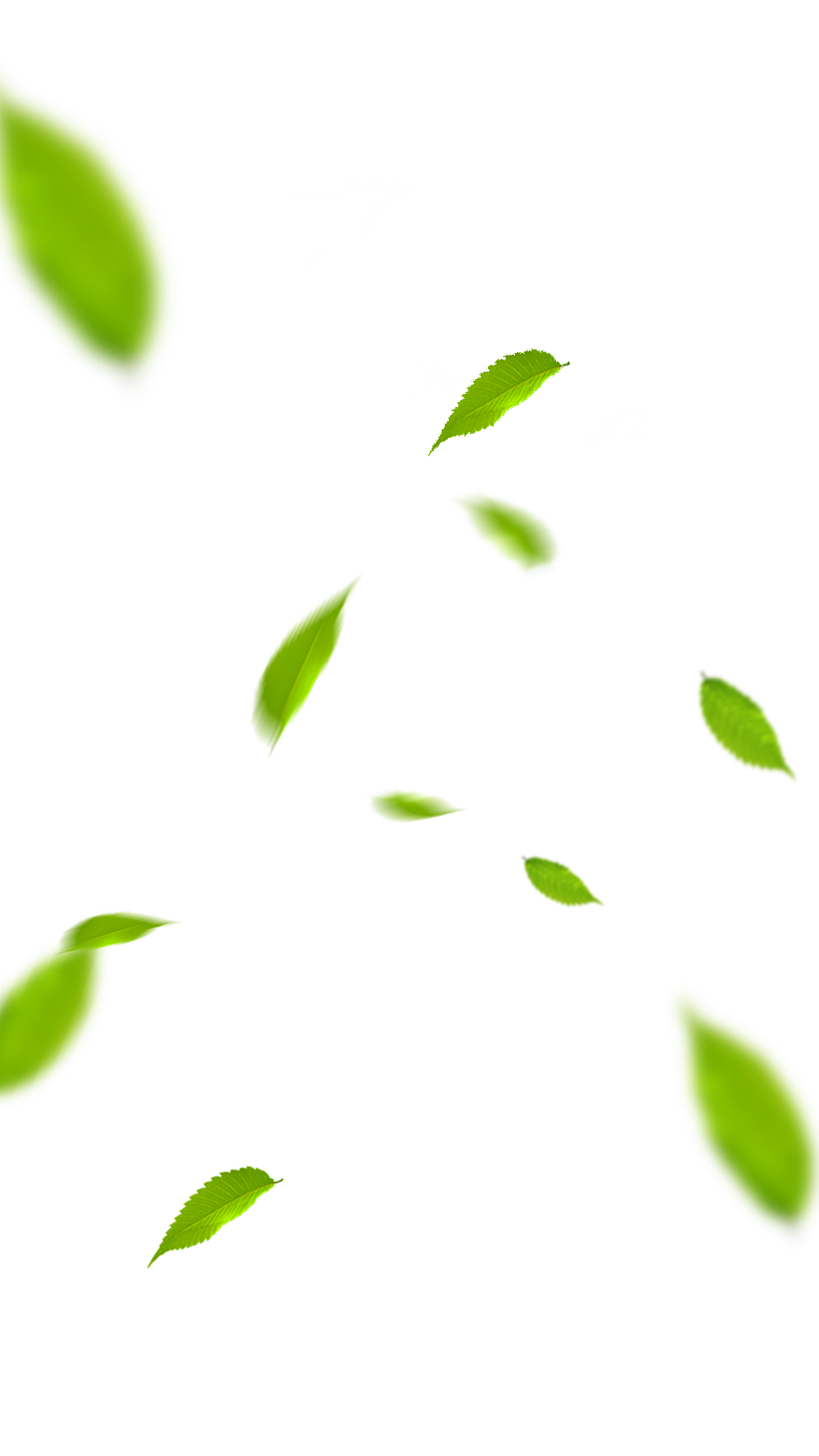 身 份 （我 是 谁 ）
•    抄一部心经，点一盏心灯

•   一灯传诸灯，终至万灯皆明

•   我是叶子，净进岚亭智慧栈主理人
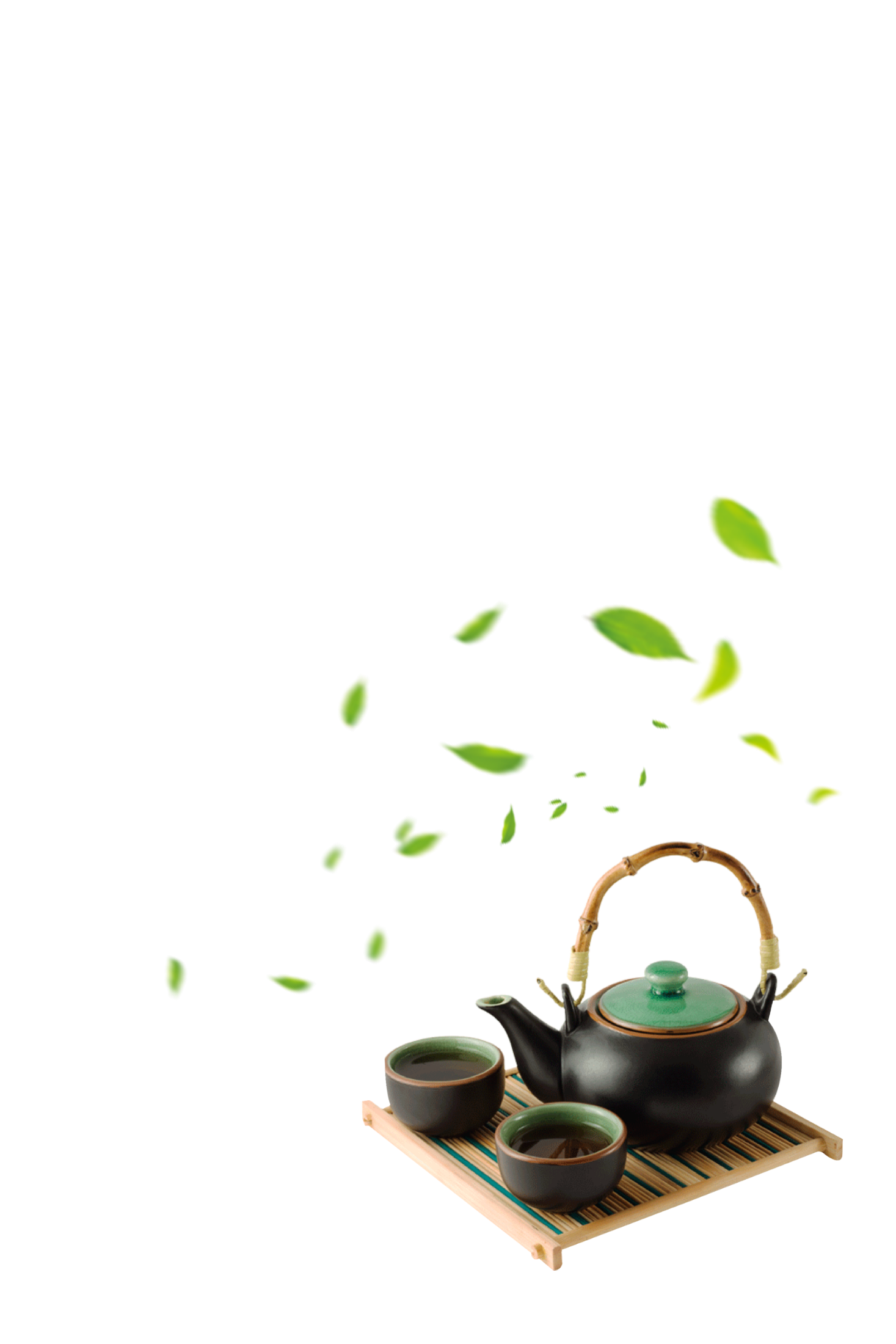 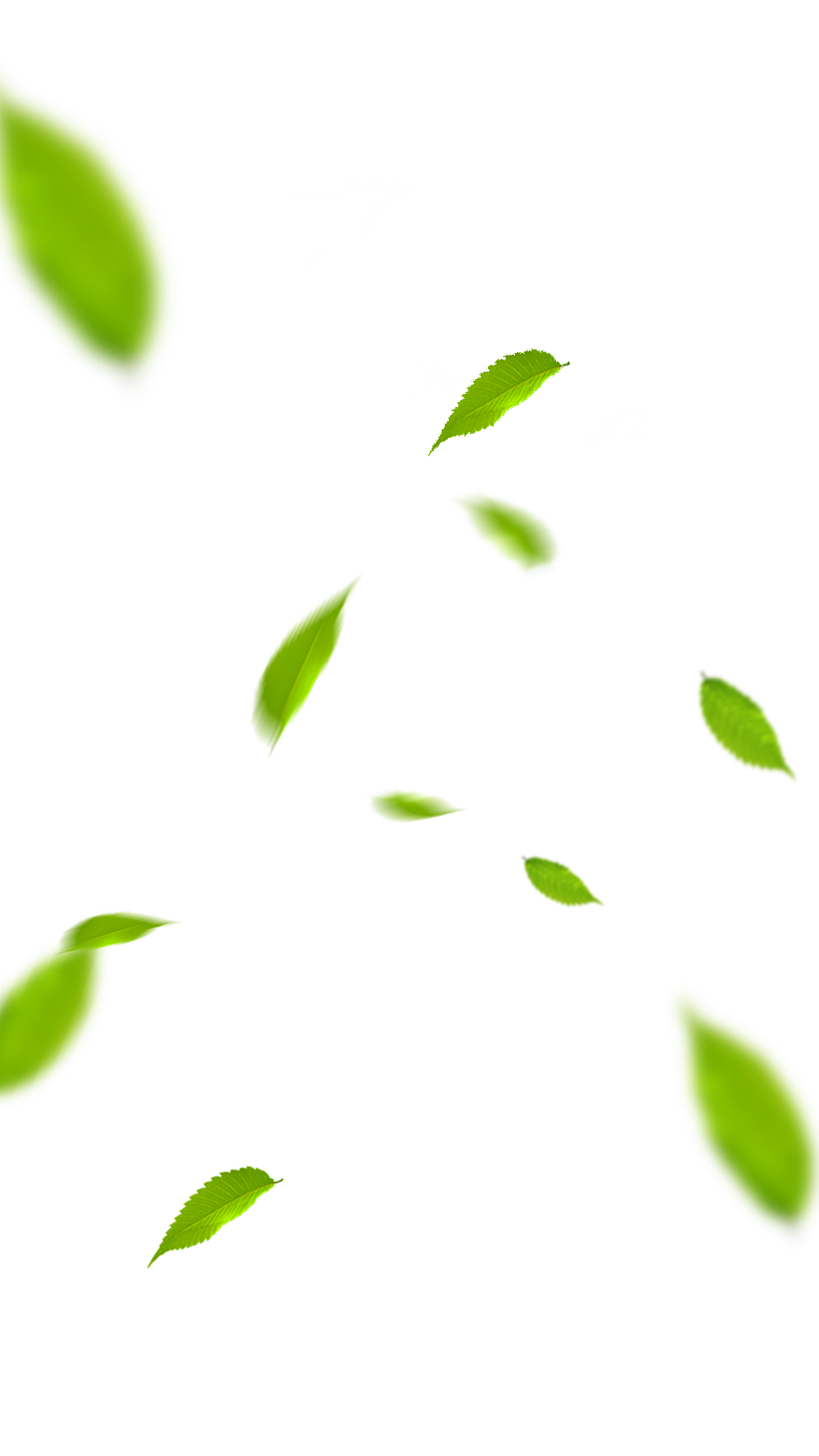 净 进 岚 亭 智 慧 栈
我一直深信，正向的能量感召的都是向上的人。
 我现在经营的茶空间正好有合用的空间，所以，我就申请了线下智慧站，希望大家和我一样能通过抄经，获得心灵的宁静，智慧的增长，学会向内求，希望大家能体会到在生活中修行的乐趣。

净 进 岚 亭 智 慧 栈
提供一个安静抄经、读书分享、饮茶放松的体验环境，让每位参与者都身心灵愉悦，从容面对生活，能学会自渡，平衡人生，实现家庭幸福，事业顺心，终而让社会更和谐。
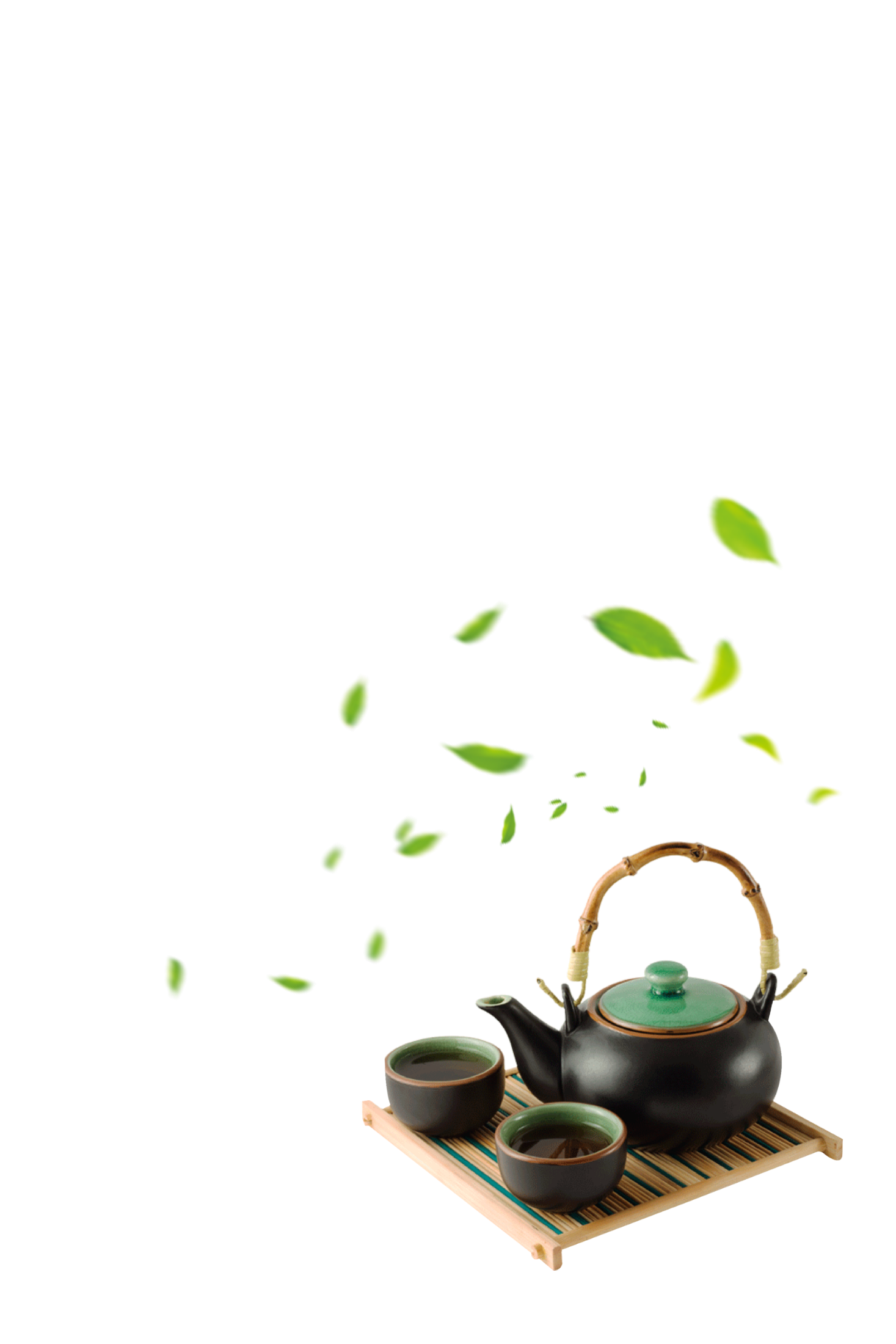 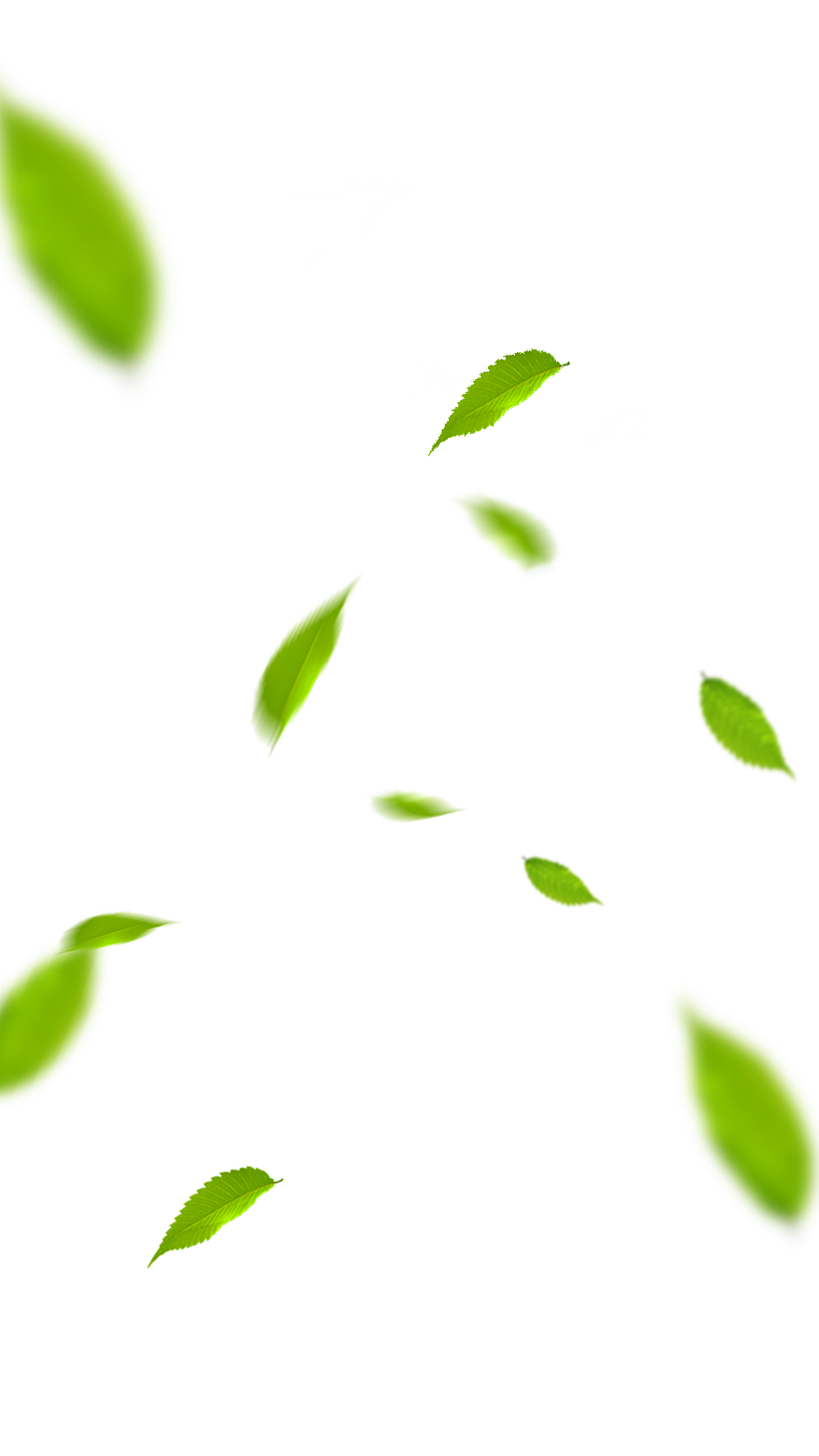 初  心  （为 什 么 做 ？）
向内求，往外走，链接正向，阳光的人、事、物，让自己变得更好的同时，多去做一些力所能及的事情帮助有需要的人。

2024年10月朋友推荐我参加了一次线下智慧站的抄经活动，那是一次很好的体验，我被Vitaxue学长温暖到，活动结束后给学长详细了解必经之路后进入新手村学习，念念不妄村七天的学习温暖而充实，让我找到正确的方向和学习方法，一点点的看见、觉察、学习，调整自己的心和状态，开始生活中修行，慢慢学，静静修，

念念不忘，必有回响。感恩我的发心被上天看见，感恩自己有福气可以接收到温暖和向上的力量。因为那粒种子，我认识了你们， 也希望自己成为那束微弱的光，更希望以后的我也有力量帮助那些像我一样曾经迷茫的人····。
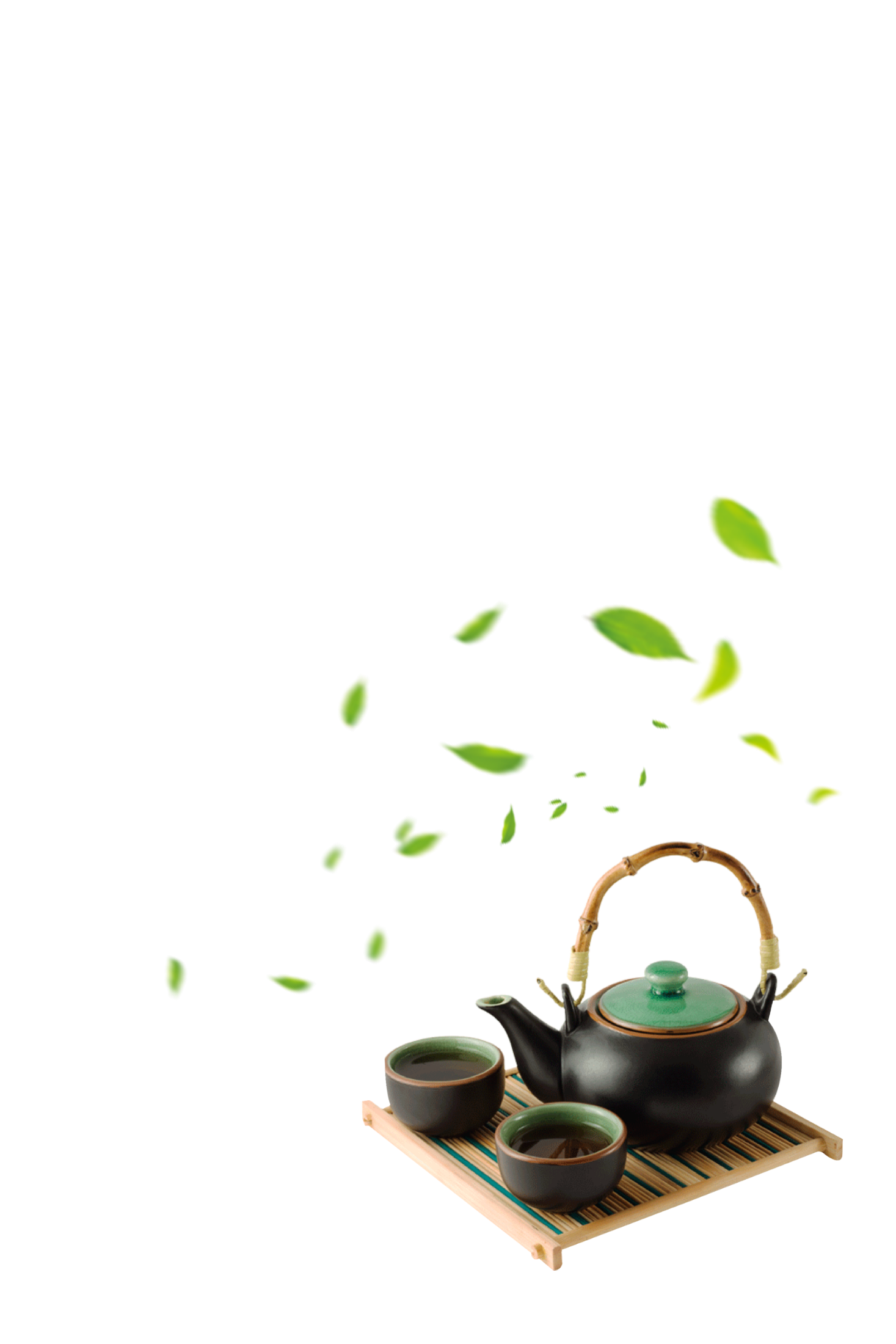 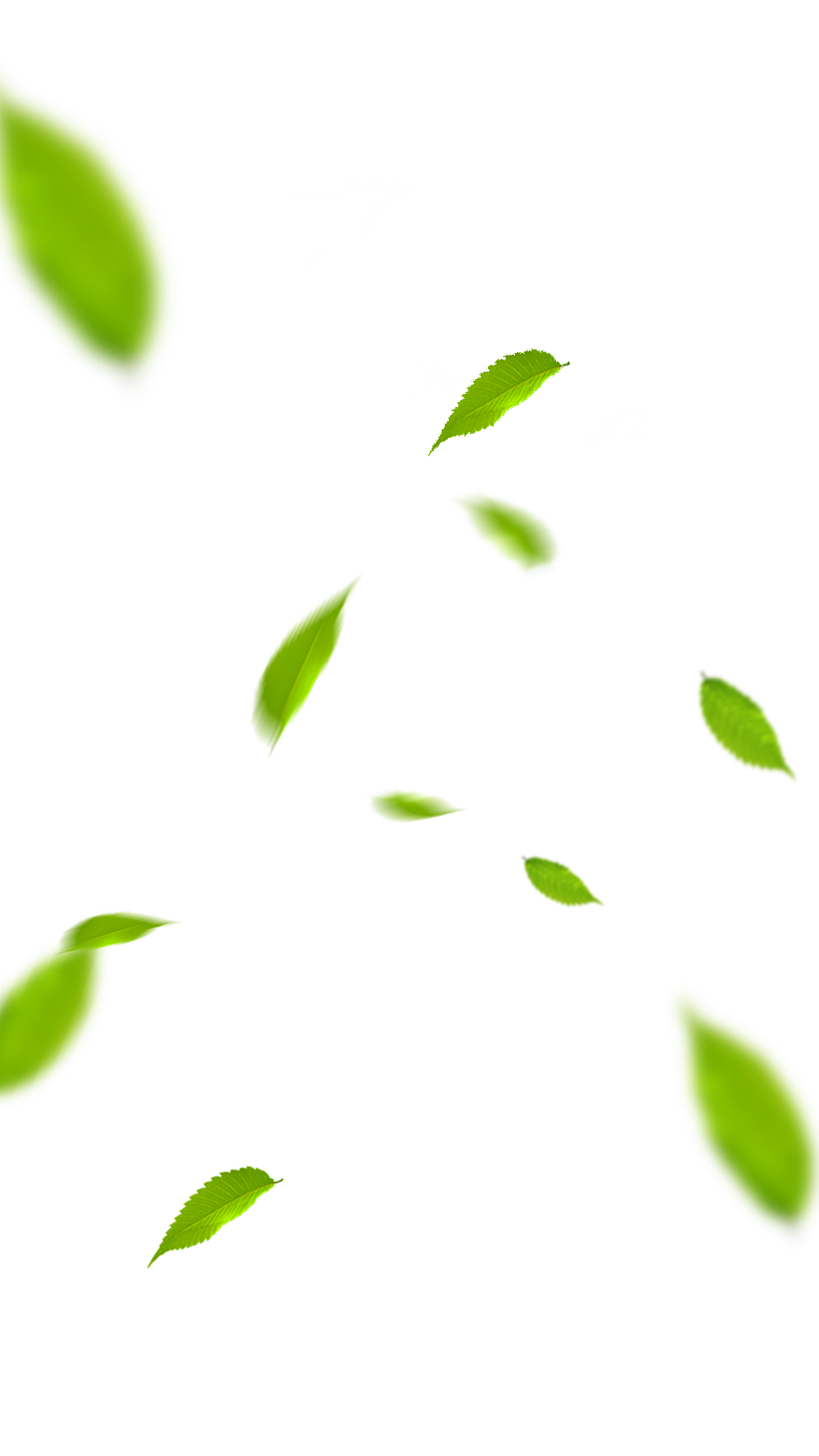 行  动 （怎么做？）
一、净进岚亭智慧栈活动计划
•   活动计划：每月至少 2次抄经活动
•  活动内容：冥想静心抄经/止语茶会与抄经相结合/读书会与抄经
•  活动形式：公益沙龙
•  常规时间安排：预计每月2场
•  活动人数：3-20人
•  活动发布：茶友微信交流群/视频号/群互动小程序/公司公众号
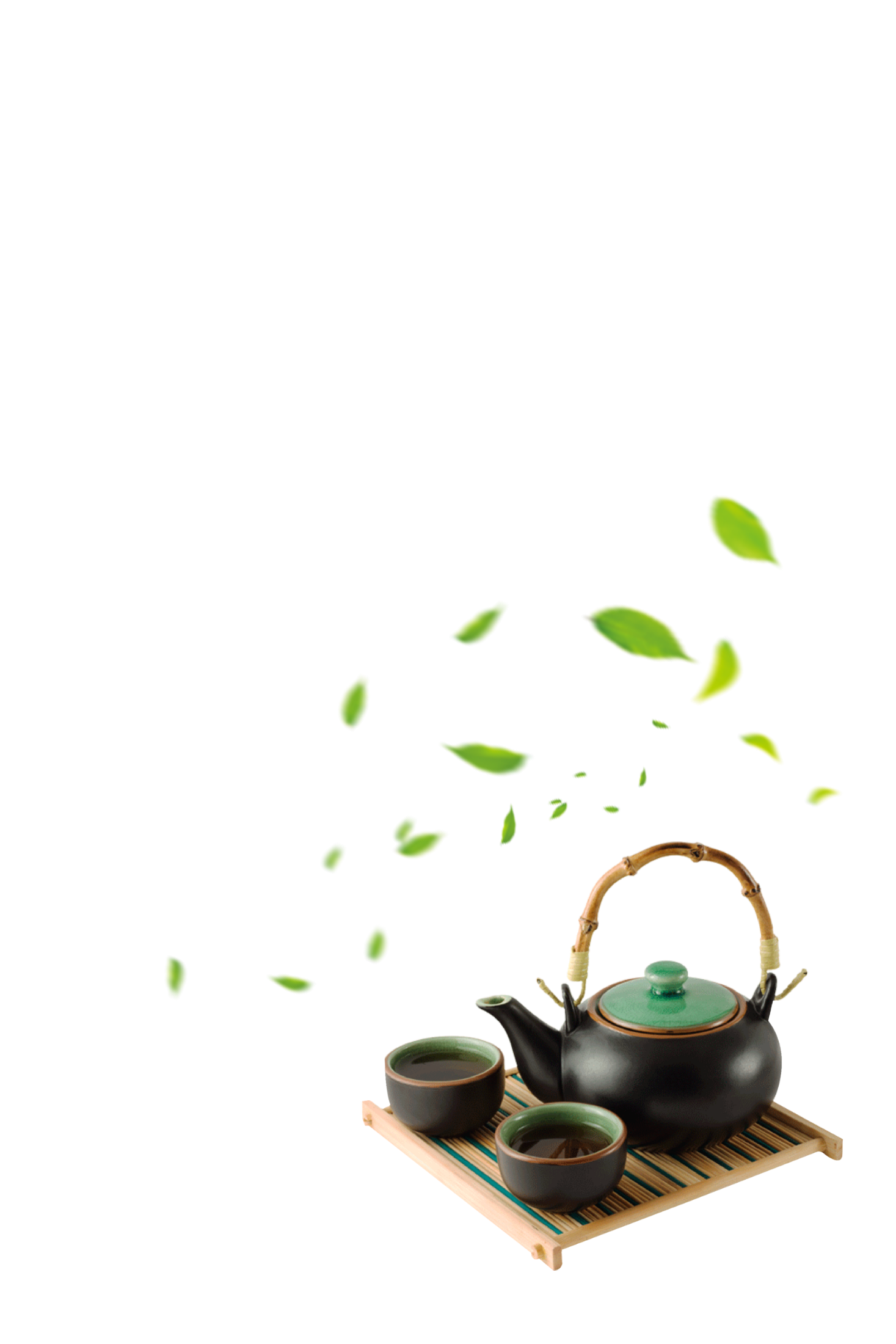 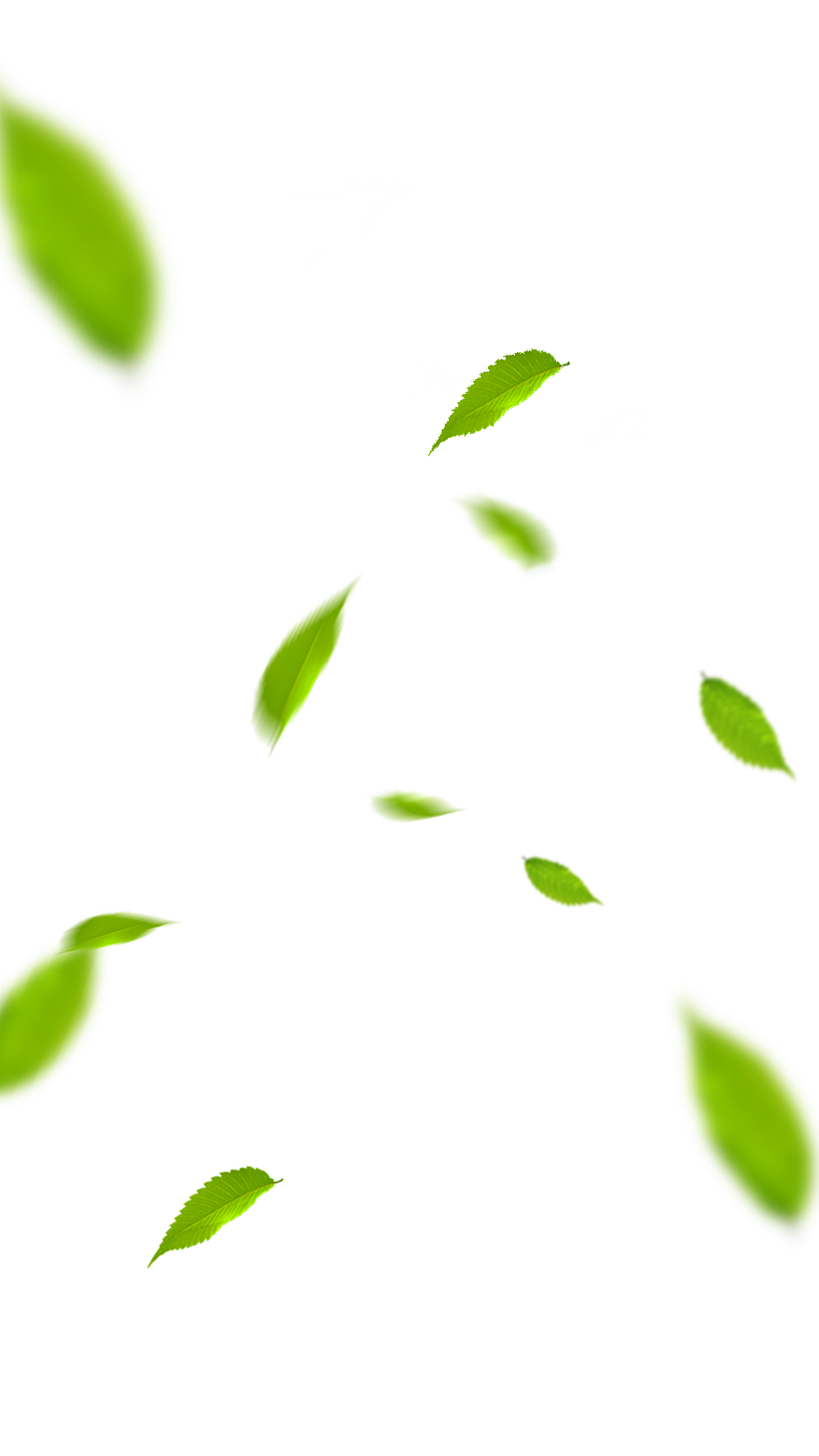 活 动 具 体 流 程（抄 心 经）
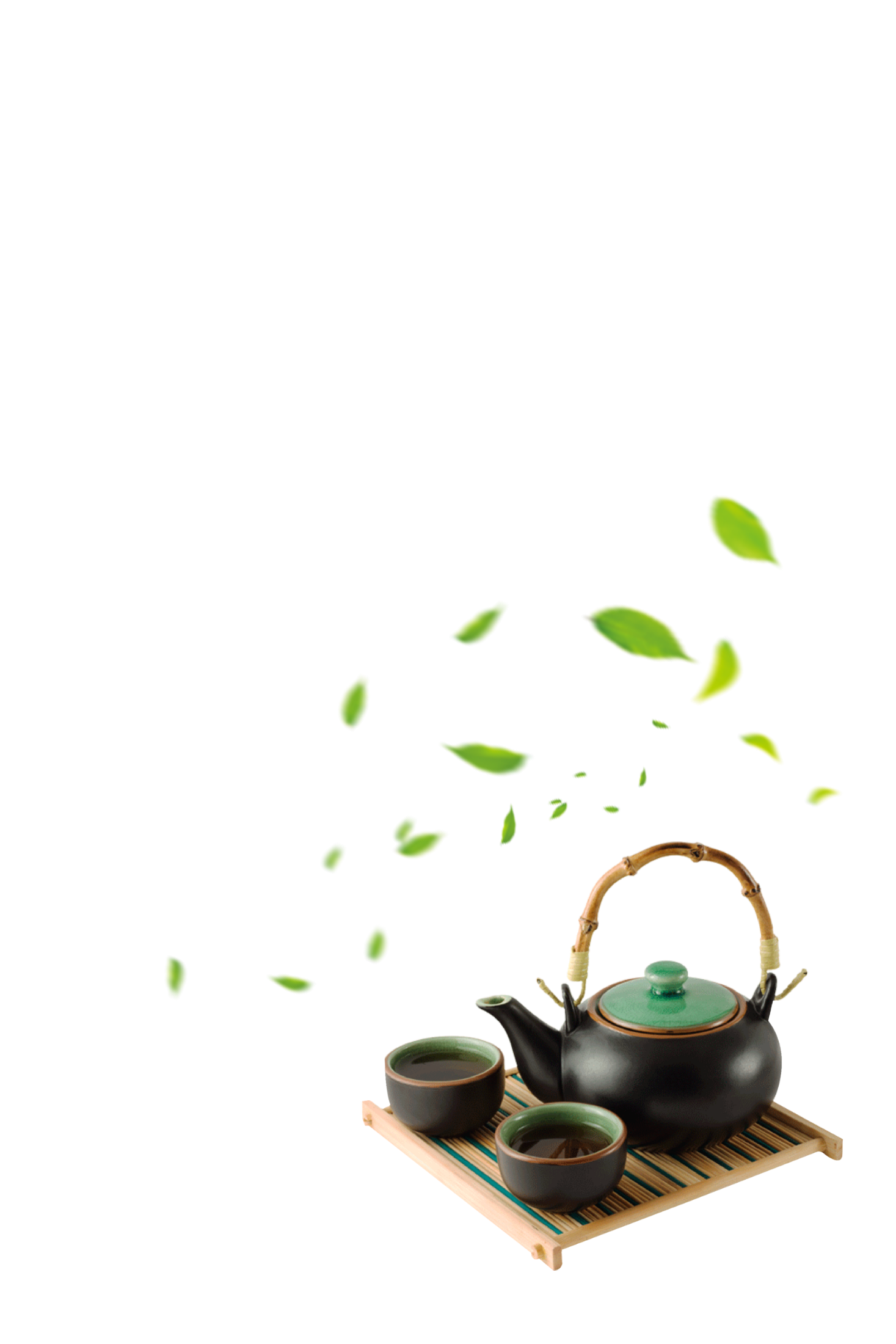 •  沐手焚香•  介绍必经之路•  静心5 分钟•  诵开经偈•  抄经•  诵经•  回向•  交流分享•  活动总结•  合影留念
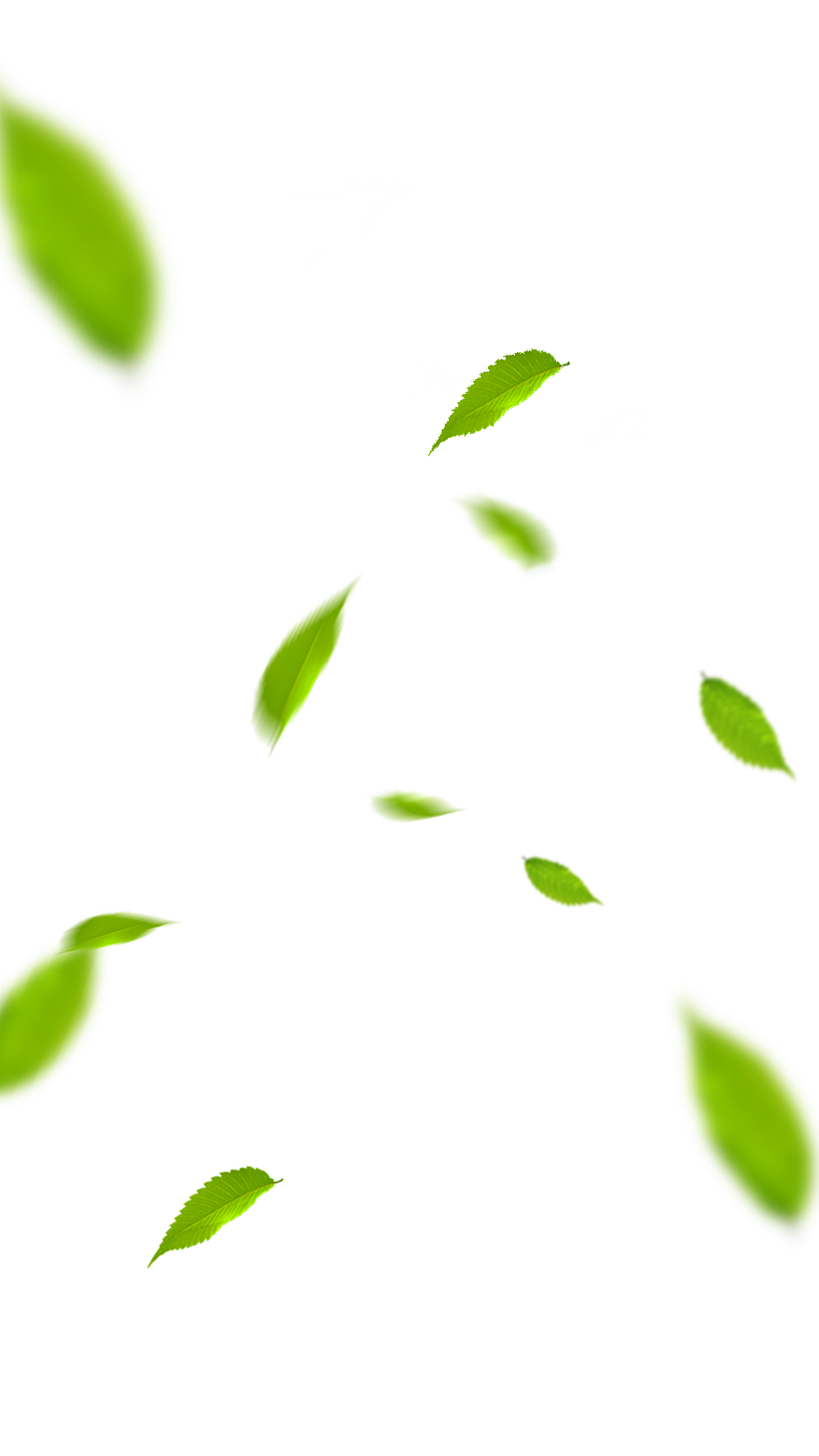 总 结
期望结果
希望自己不忘初心，坚持抄经滋养自己，温暖他人，希望带动更多的人走出困扰，希望每个来抄过必经的同学可以感到安心，放松，并有所收获。
•  应对策略：1.时间与其他活动沖突：提前通知，前后一周内调整；2. 参与人数不多：那也照常进行。3.参与人方恭敬心：用小故事或者视频引导出 恭敬心的好处，使其发自内心的恭敬。
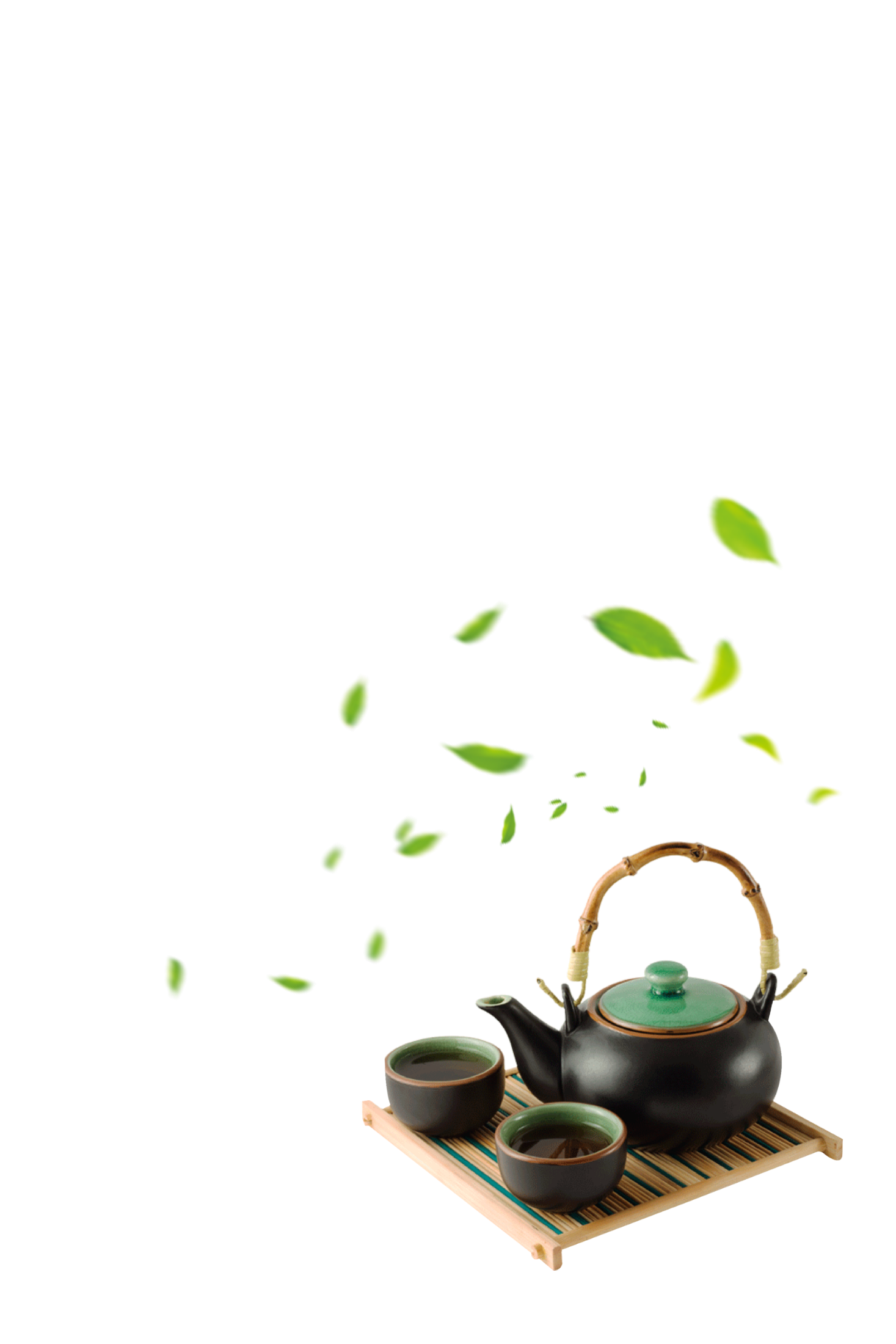 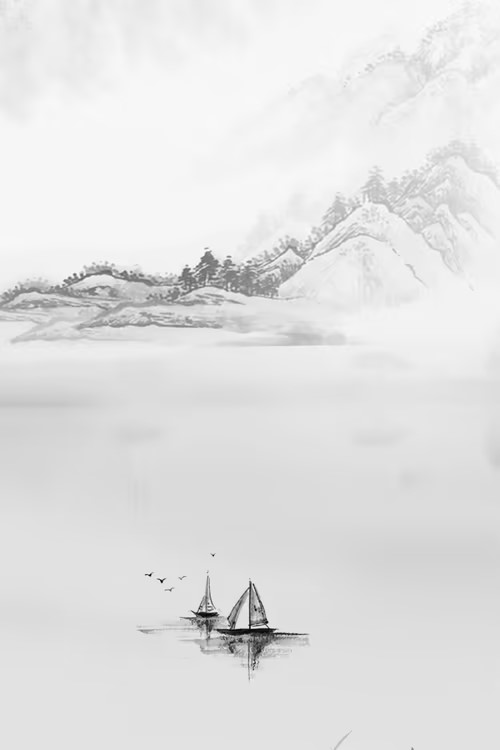 必经之路 我们随时见
谢  谢

                                           叶 子